Unit 7　Shopping
Integrated skills & Study skills
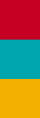 WWW.PPT818.COM
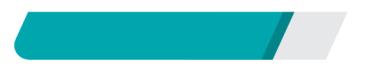 课前自主预习
Period 4　Integrated skills & Study skills
most
pair
T­shirt
fit
Period 4　Integrated skills & Study skills
another
price
large
Period 4　Integrated skills & Study skills
一双鞋
试穿，试试看
最需要书
走很长的路去上学
Period 4　Integrated skills & Study skills
fit very well
too expensive
most of the children
learn a lot from books
Period 4　Integrated skills & Study skills
size
What's
another            pair
Period 4　Integrated skills & Study skills
to                help
some                poor           areas
pocket             money
to                buy
Period 4　Integrated skills & Study skills
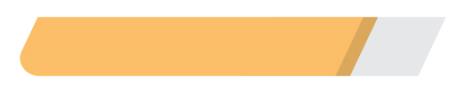 课堂互动探究
词汇点睛
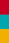 1　a pair of 一双，一对，一副
[观察] Hello, I'd like a pair of shoes. 
你好，我想要一双鞋。
Period 4　Integrated skills & Study skills
[探究] a pair of表示“一双，一对，一副”，后面通常接成对出现的名词的________形式，如shoes, boots, socks, jeans, glasses, trousers等。当“a pair of/…pairs of＋名词”结构作主语时，谓语动词要与________的数保持一致。
The two pairs of shoes are both pretty. 这两双鞋都很漂亮。
复数
pair
Period 4　Integrated skills & Study skills
活学活用
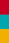 1．2016·齐齐哈尔The pair of trousers________ me. I will take it.
A. fit　　　		B. fits
C. will fit  			D. is fitting
B
【解析】考查主谓一致。主语“The pair of trousers”的中心词是pair，为单数，所以谓语动词用单数形式。故答案为B。
Period 4　Integrated skills & Study skills
2　try on试穿，试试看
[观察] Can I try them on? 我可以试穿它们吗？
[探究] try on是“动词＋副词”结构的短语。当宾语为代词时，应放在try和on________；当宾语为名词时，放在try和on中间或on后面均可。
中间
Period 4　Integrated skills & Study skills
[拓展] 与try on结构相同的常见短语：put on (穿上), take off (脱下), wake up(叫醒), pick up(捡起), turn up/down(调高/低)。
Period 4　Integrated skills & Study skills
活学活用
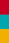 2．—The blouse is very nice. I'll take it.
—But you'd better________ (试穿) first. I think it is a little large for you.
try it on
Period 4　Integrated skills & Study skills
3　price   n. 价格，价钱
[观察] What's the price of the book? 这本书的价格是多少？
[探究] the price of…意为“……的价格”。
Period 4　Integrated skills & Study skills
[拓展] (1)形容价格“高”用high，“低”用low。
The price of this dress is very low.  I'll take it.
这条裙子的价格很低，我要买它。
(2)常用短语：at the price of…    以……价格　at any price   不惜任何代价
Period 4　Integrated skills & Study skills
活学活用
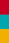 3．我认为这件外套价格太高。
I think _____ ________ ________ this coat is ________ ________.
the            price              of
too                high
Period 4　Integrated skills & Study skills
句型透视
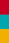 1　What's your size？你的尺码是多少？
[探究] size 作________，意为“尺码；大小”。____________意为“多大码，多大尺寸”，用来询问尺寸的大小。
There are all sizes of gloves in our shop.
我们店里有各种尺码的手套。
What's the difference in size?尺寸相差多少？
名词
what size
Period 4　Integrated skills & Study skills
活学活用
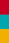 1．2016·铜仁 —Could you tell me________？
—Size M.
A. what time it is         B. what colour it is
C. what shape it is       D. what size it is
D
【解析】根据答语“Size M．”可知是询问多大尺寸。故答案为D。
Period 4　Integrated skills & Study skills
2　Can we see another pair? 
我们能看看另一双吗？
[探究] another作限定词，意为“另一个，又一个”，泛指同类事物三者或三者以上中的“另一个”，只能修饰单数可数名词，但是当another后面有数词时，可接复数名词，相当于“基数词＋more”。如：another ten minutes＝ten more minutes 另外十分钟。
Period 4　Integrated skills & Study skills
[拓展] another也可以作代词，意为“另一个”。
I don't like this room. I'm going to ask for another.
我不喜欢这个房间，我打算另要一间。
Period 4　Integrated skills & Study skills
活学活用
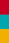 2．I don't like this pair of glasses. Please show me ________．
A．the other one  
B．the other pair  
C．another one  
D．another pair
D